TRƯỜNG TIỂU HỌC Gia Quất
CHÀO MỪNG THẦY CÔ VỀ DỰ GIỜ
LỚP 1
Bài 34
XEM GIỜ ĐÚNG TRÊN ĐỒNG HỒ
Khám phá
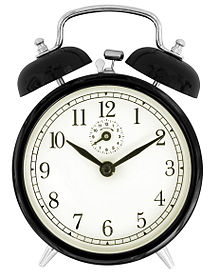 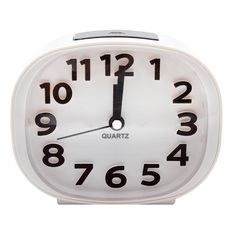 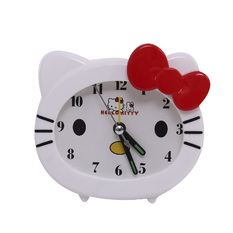 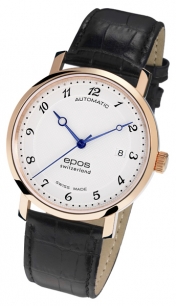 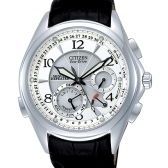 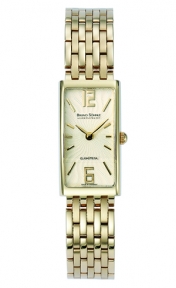 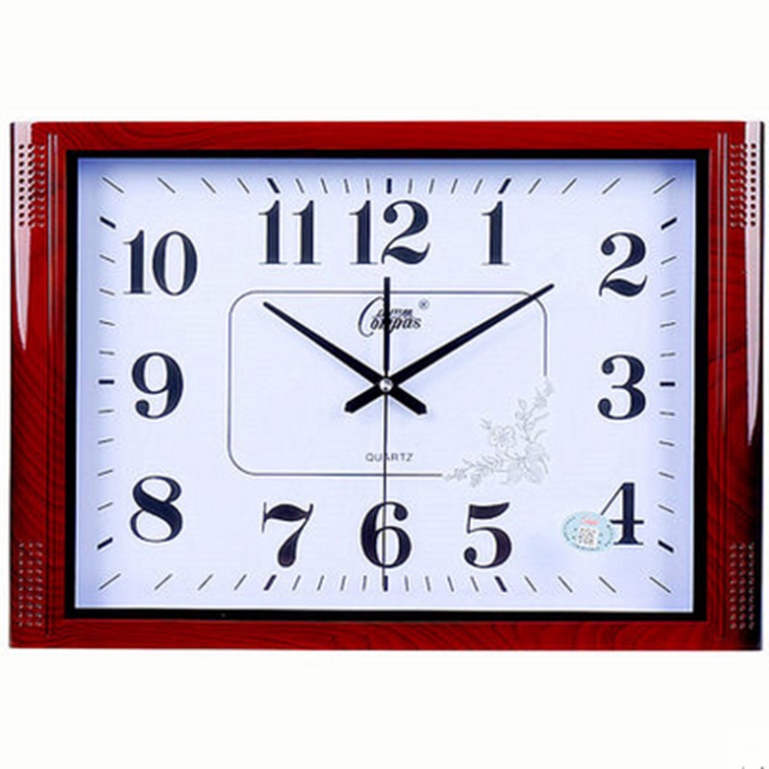 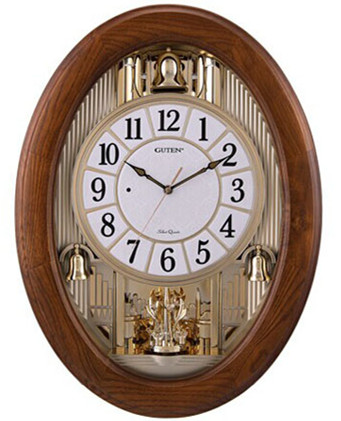 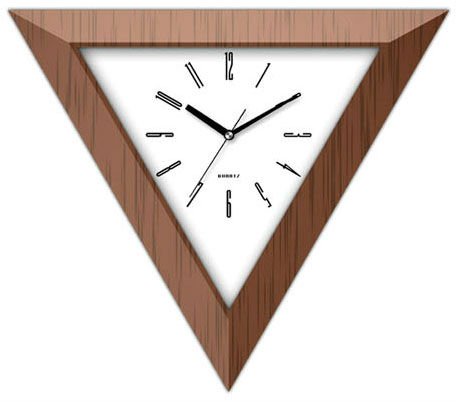 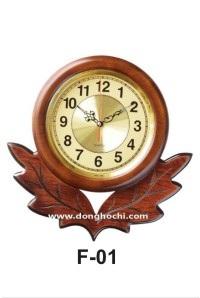 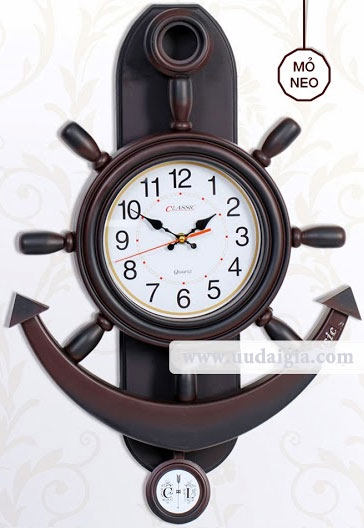 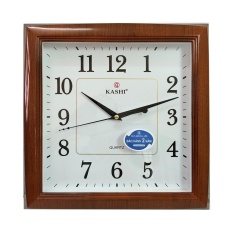 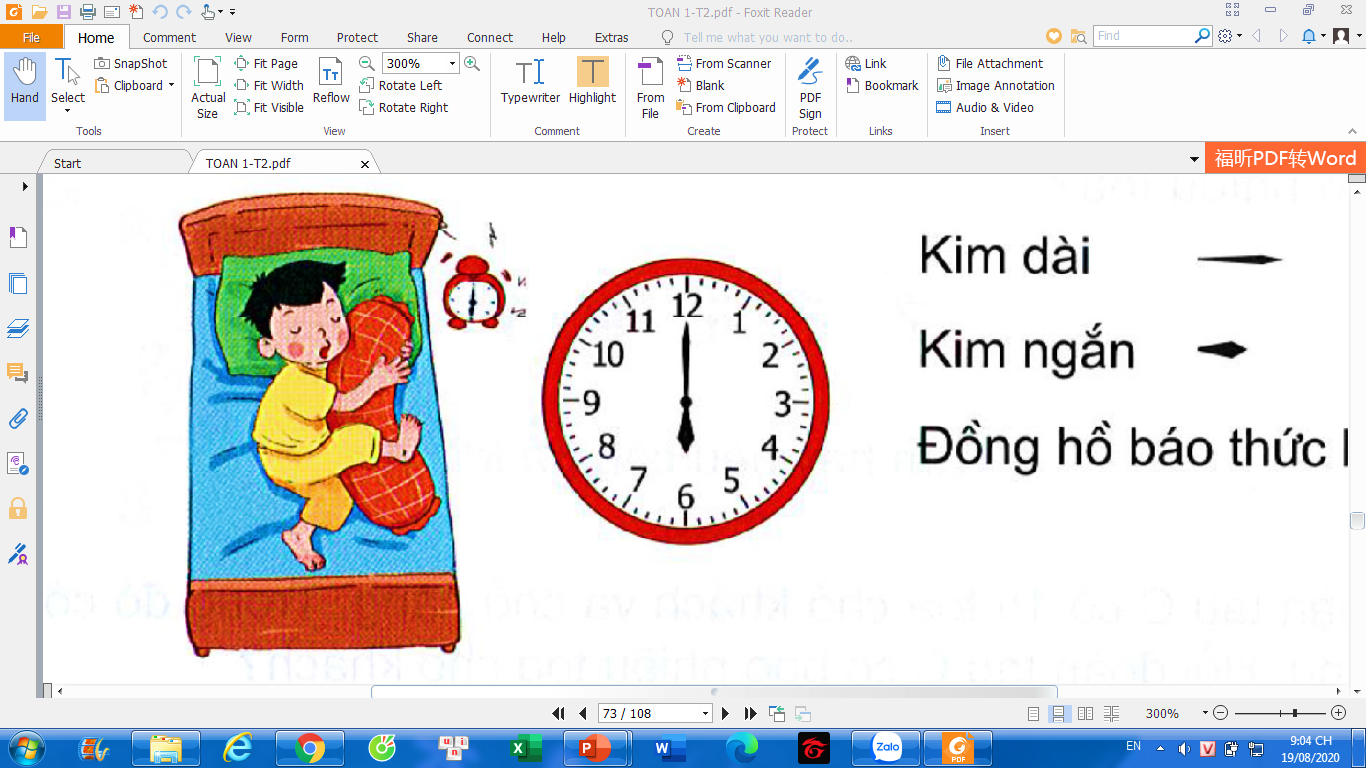 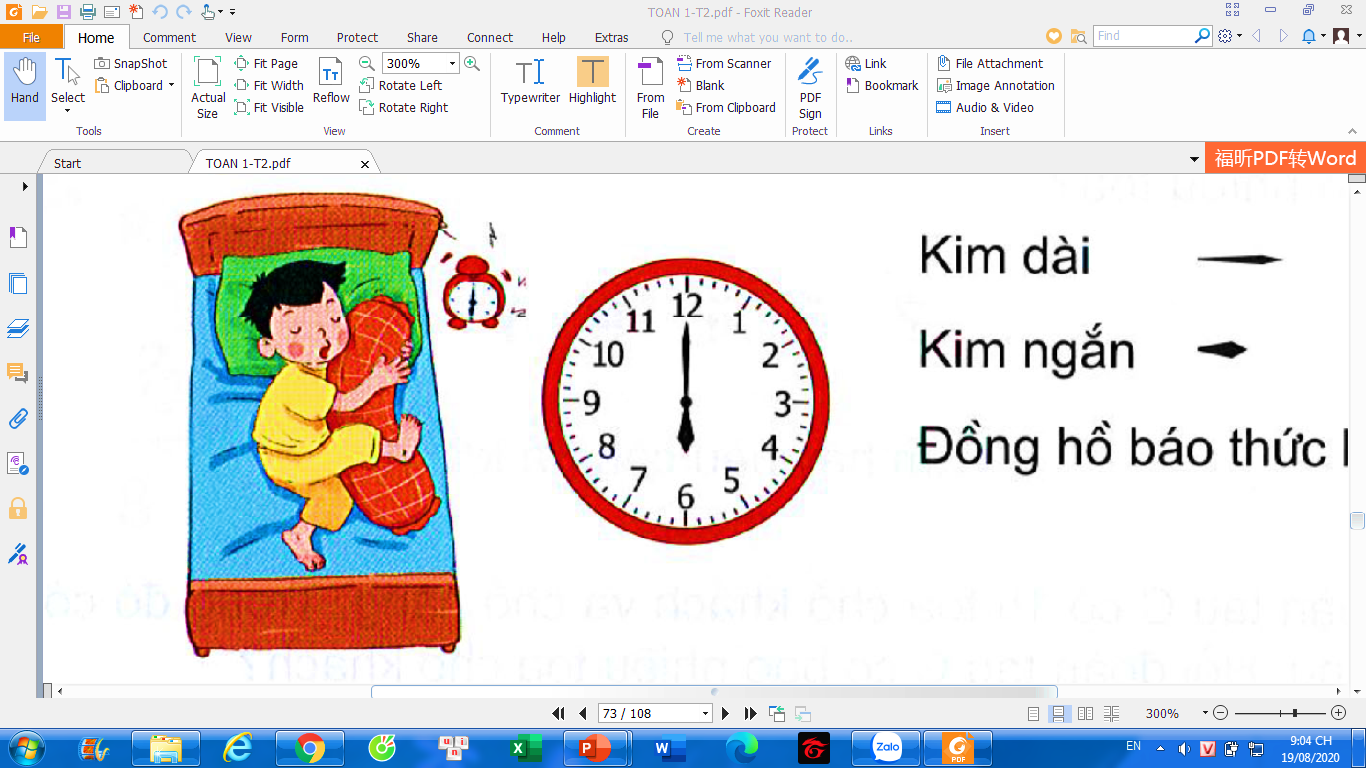 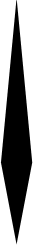 Kim dài
Kim ngắn
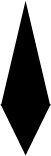 Đồng hồ báo thức lúc 6 giờ.
Hoạt động
Bài 1: Các bạn làm gì lúc mấy giờ?
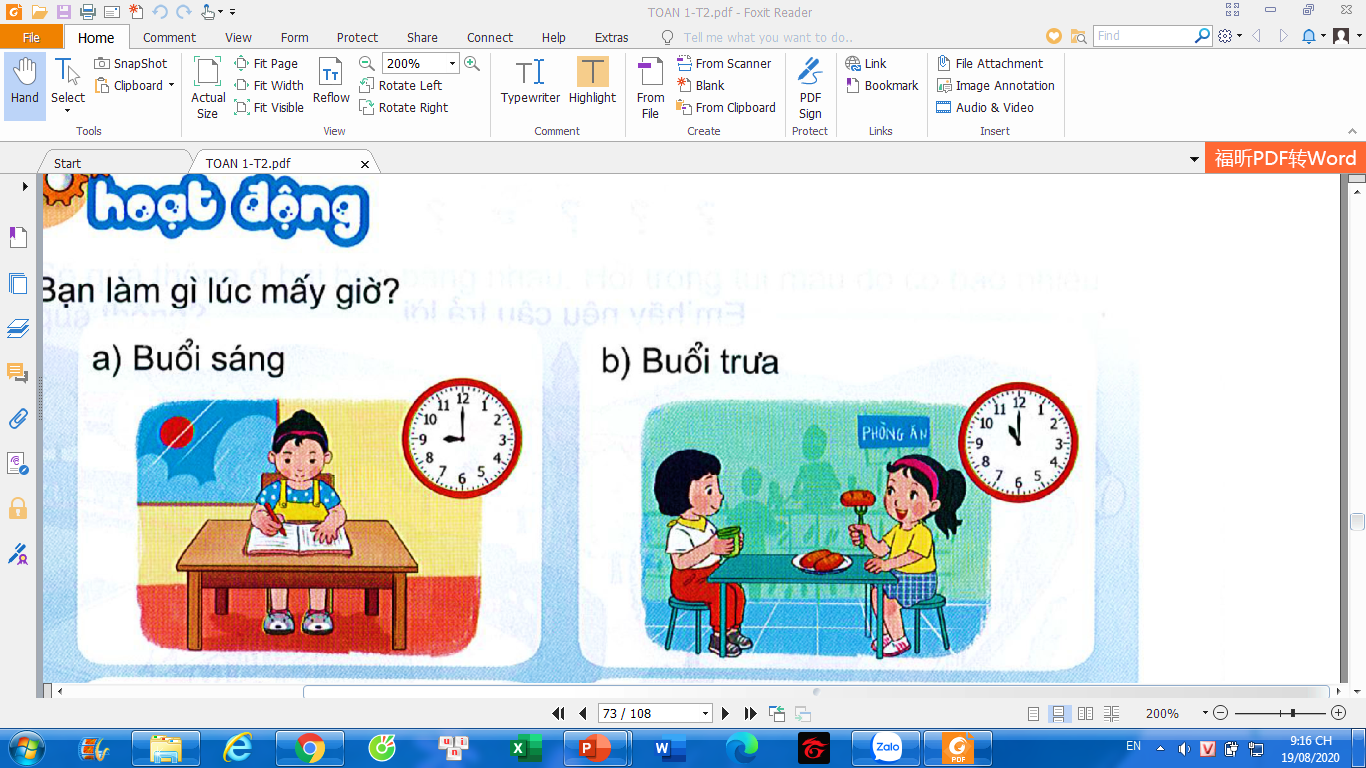 b) Buổi trưa
a) Buổi sáng
Các bạn ăn trưa lúc 11 giờ.
Bạn học bài lúc 9 giờ.
c) Buổi chiều
d) Buổi tối
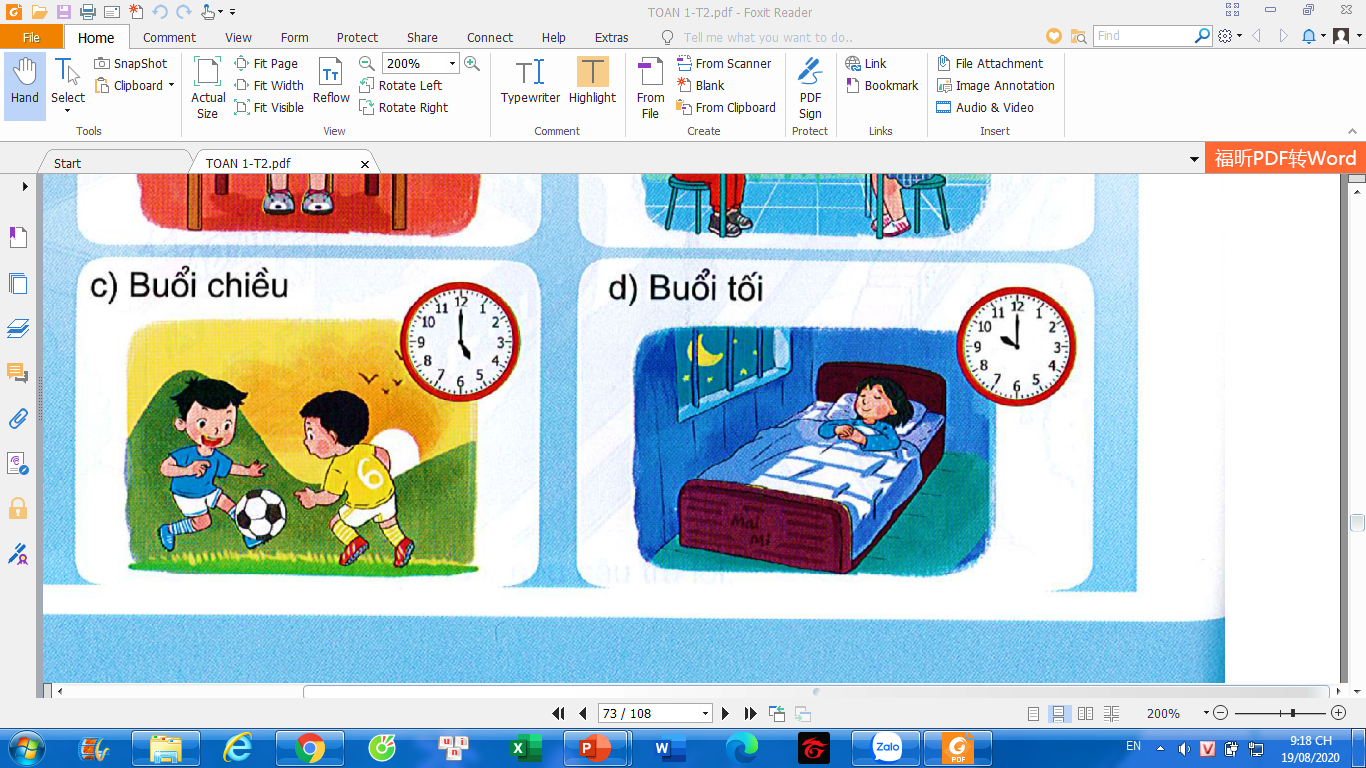 Các bạn chơi đá bóng lúc 5 giờ.
Bạn đi ngủ lúc 10 giờ.
Bài 2: Đồng hồ chỉ mấy giờ?
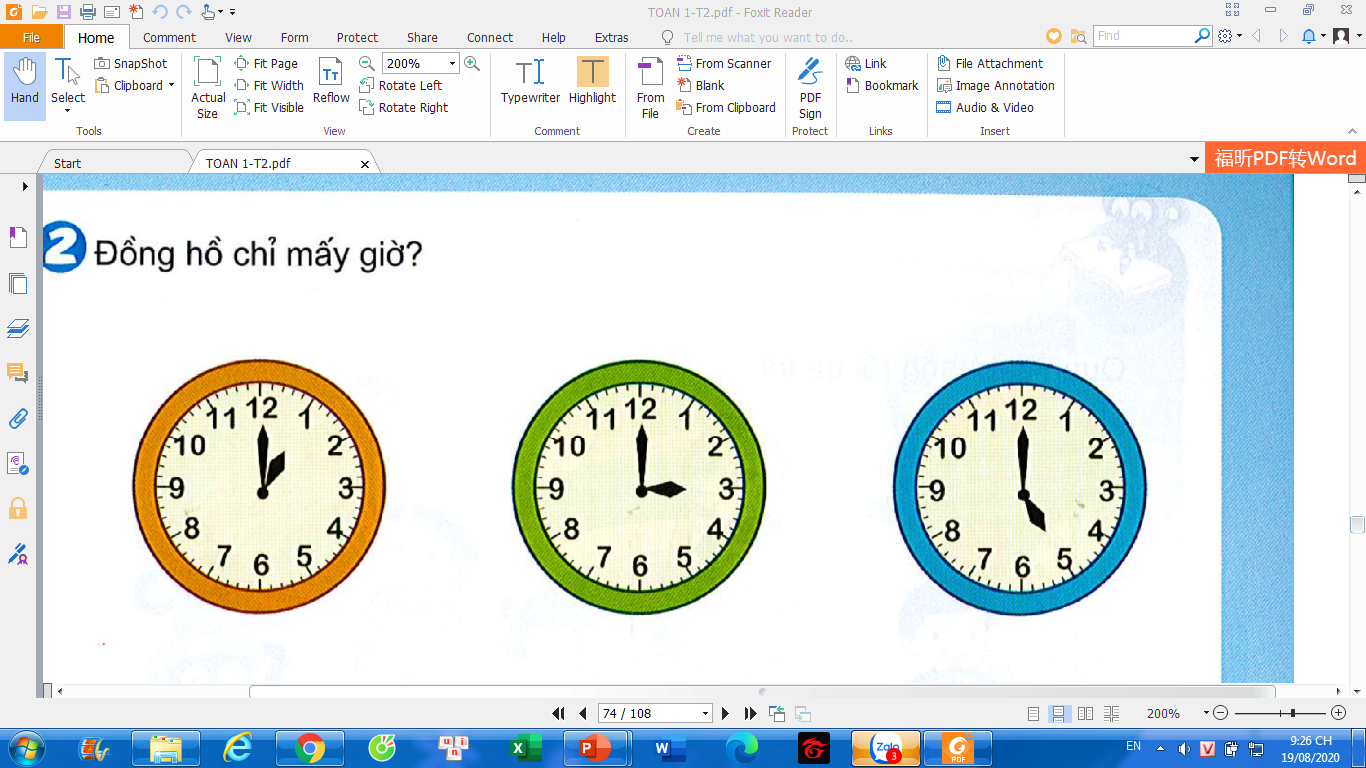 1 giờ
3 giờ
5 giờ
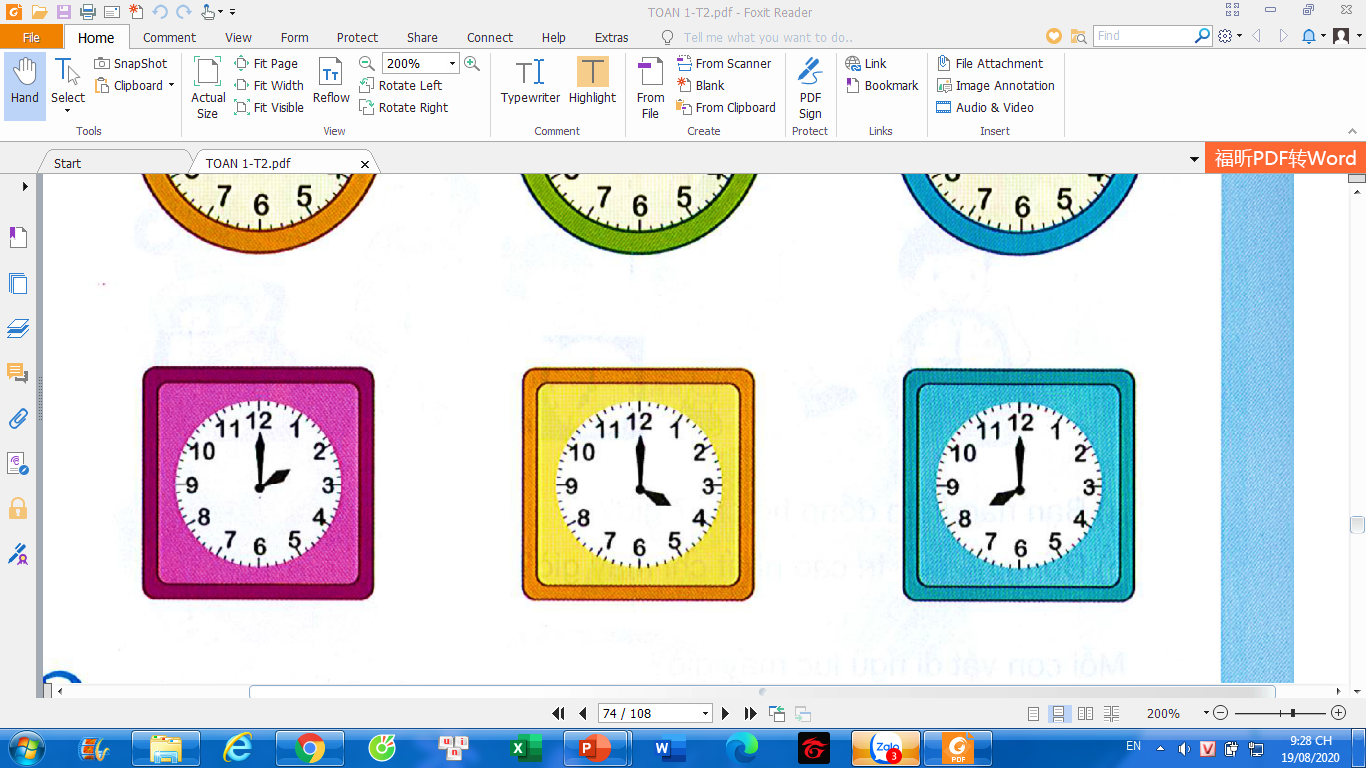 2 giờ
4 giờ
8 giờ
Bài 3: Quan sát tranh rồi trả lời.
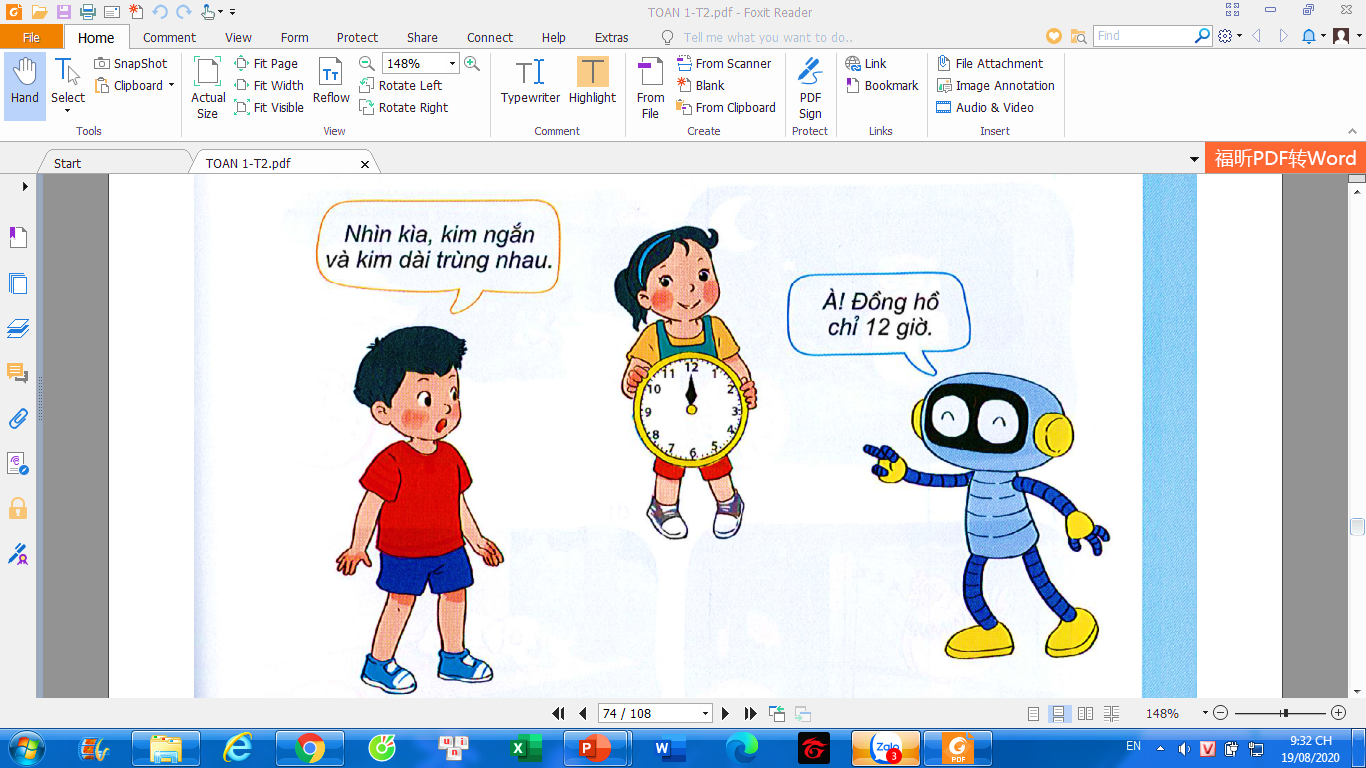 Nhìn kìa, kim ngắn 
và kim dài trùng nhau.
À! Đồng hồ chỉ 12 giờ.
Bạn Rô-bốt nói đúng hay sai?
Bạn Rô-bốt nói đúng.
KÍNH CHÚC THẦY CÔ 
SỨC KHỎE - HẠNH PHÚC